Embedding SDGs in Universities DNA
Dr Petra Molthan-Hill
Professor of Sustainable Management and Education for Sustainable Development and Co-Chair UN PRME Working Group on Climate Change & the Environment, former Lead of NTU’s Green Academy, Nottingham Trent University
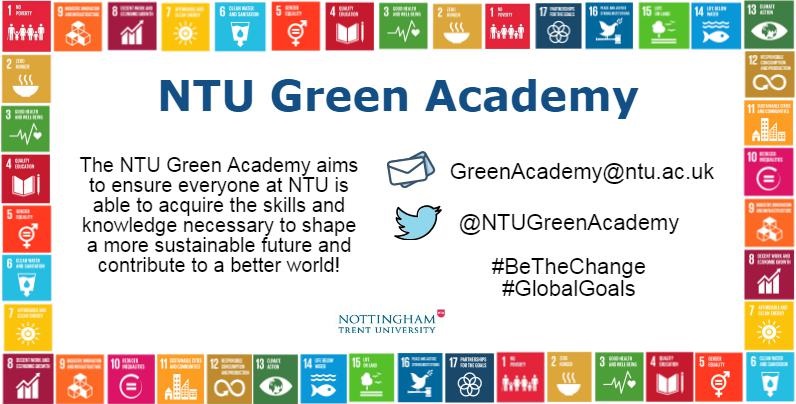 28/07/2023
WILLATS, J., ERLANDSSON, L., MOLTHAN-HILL, P., DHARMASASMITA, A. and SIMMONS, E., 2018. A university wide approach to integrating the sustainable development goals in the curriculum – a case study from the Nottingham Trent University Green Academy. In: W. LEAL FILHO, ed., Implementing sustainability in the curriculum of universities: approaches, methods and projects. World sustainability . Berlin: Springer, pp. 63-78.
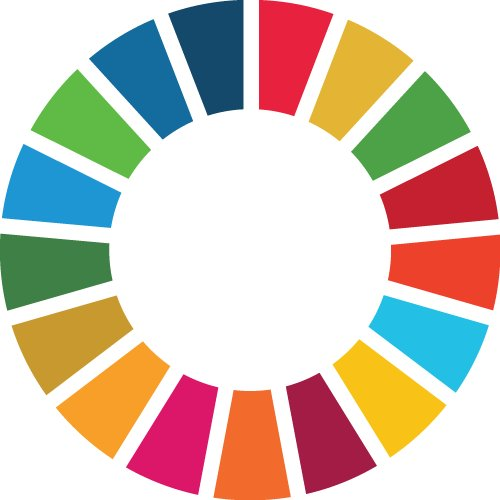 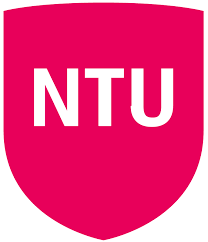 The Sustainable Development Goals at Nottingham Trent University integrated since 2016
Curriculum Refresh
The SDGs were embedded in the university-wide course evaluation process Curriculum Refresh in 2016.
NTU and SDG 13
CLT-ECOS
Future Thinking Learning Room
An online resource library containing resources, estate and community case studies and examples of good practice, all linked to the SDGs
Student Outreach
Seeking feedback from students on how they would like to embed the SDGs in their courses
Staff development
Online course for staff on how to embed and teach the SDGs
Sustainability in Practice
Getting students to reflect on interdisciplinary collaboration using the SDGs
Transformative Education to Address All the SDGs
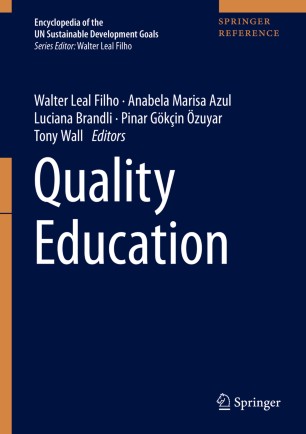 What kind of education do we need to address the SDGs?
 A focus on learners values orientation, skills development and motivation.
Preparing learners to take transformative actions in both formal and informal educational settings. 
One that recognises educations importance to bring about a planetary response to climate and ecological breakdown.
Including not only transforming the learners to respond to the crisis's but examines and transforms the frames in which education institutions currently exist within.
Odell V., Molthan-Hill P., Martin S., Sterling S., (2019) Transformative Education to Address All Sustainable Development Goals
Visual Displays of the SDGs on Campus
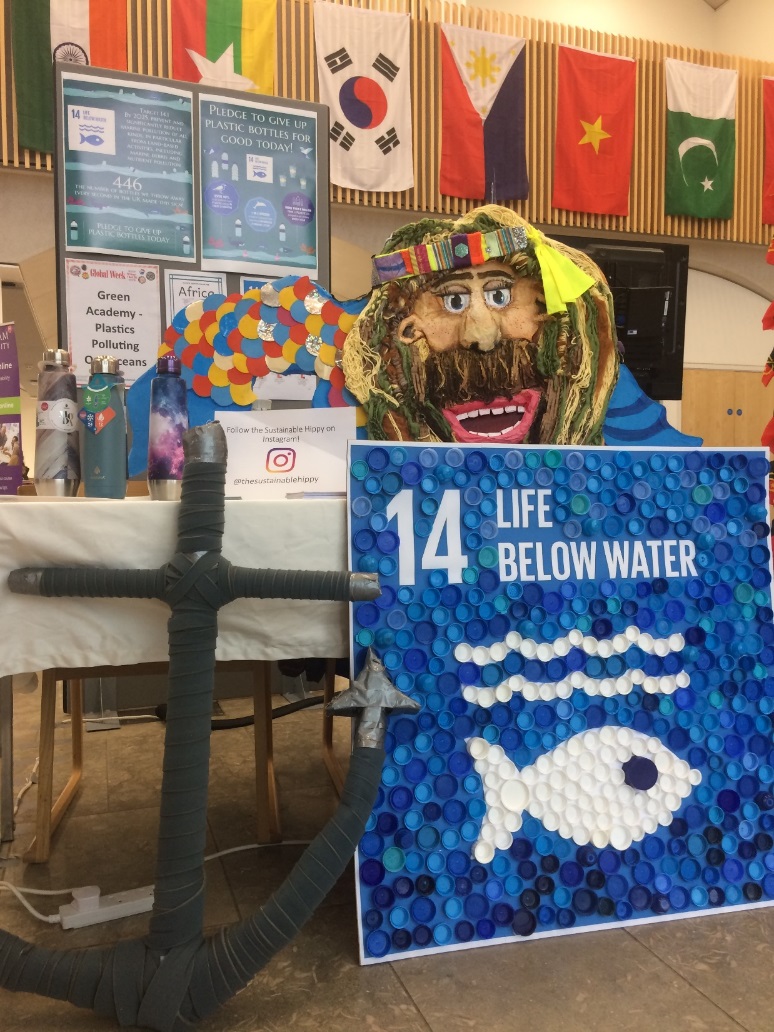 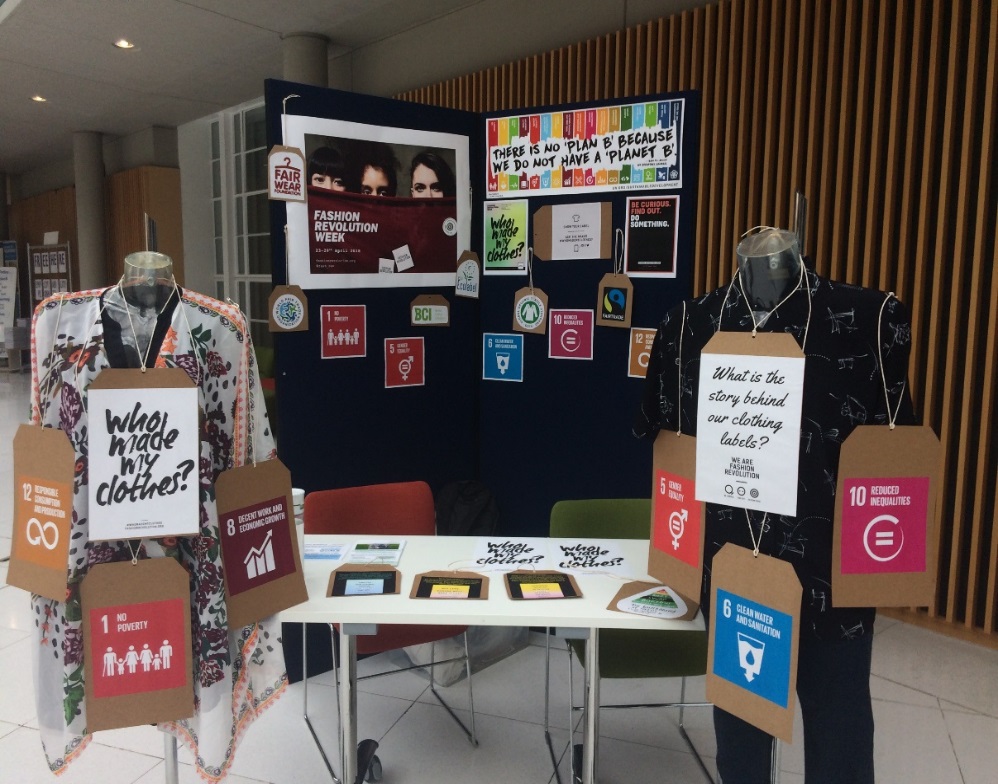 NTU Global Week: SDG 14 and Ocean Plastic
Fashion Revolution week: the SDGs and our clothing impact
ODELL, V., MOLTHAN-HILL, P., ERLANDSSON, L. and SEXTON, E., 2019. Visual displays of the sustainable development goals in the curricular and extra-curricular activities at Nottingham Trent University - a case study.
Sustainability in Practice (SiP) online
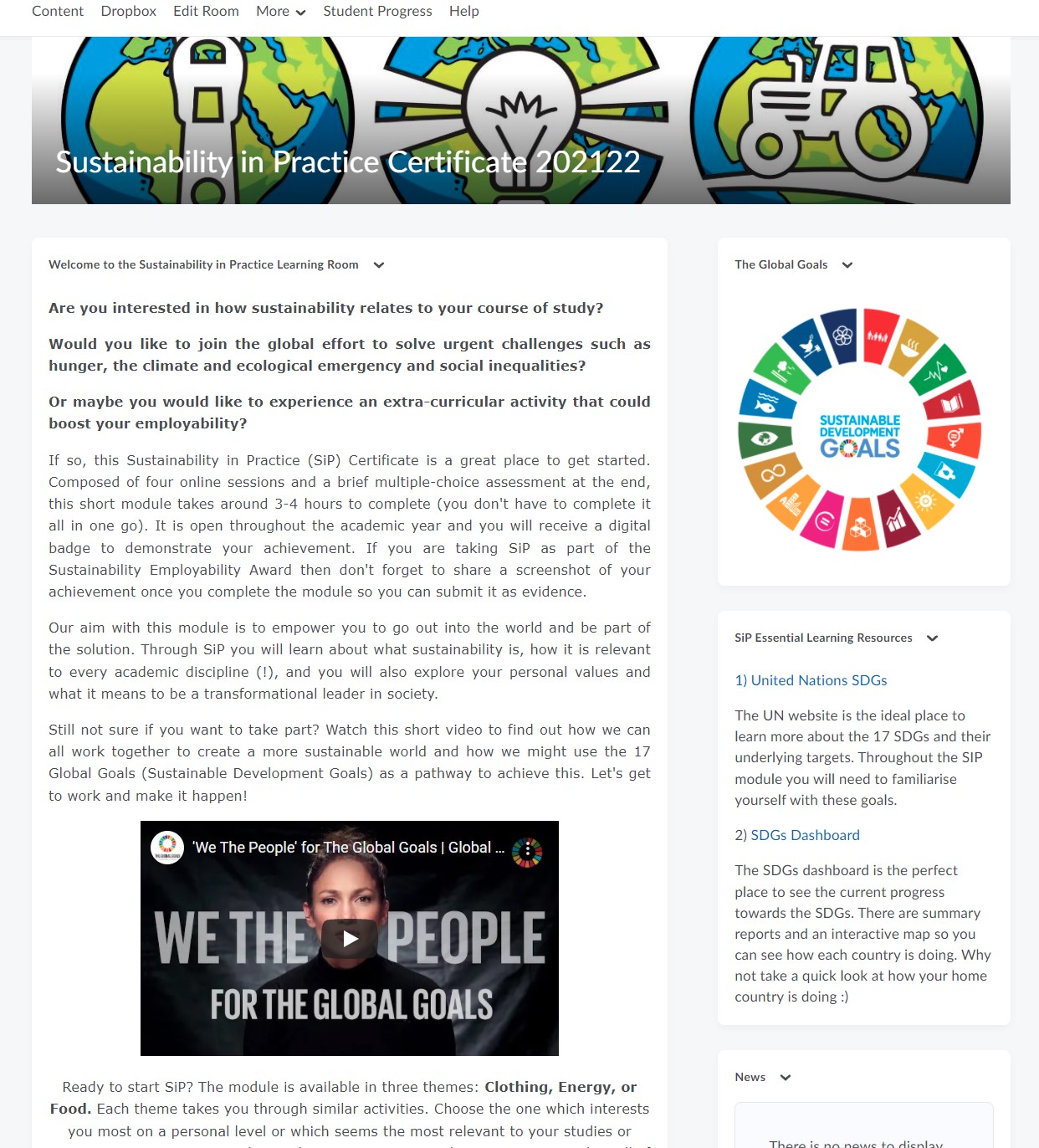 Short online module available to all our students and staff through our VLE since 2013

Provides a foundational knowledge of sustainability and the climate and ecological emergency

Three themes: Clothing, Energy or Food

4 online sessions (2-4 hours in total)

Upon completion: certificate and (Undergraduate students only) HEAR entry and Bronze Sustainability Employability Award.
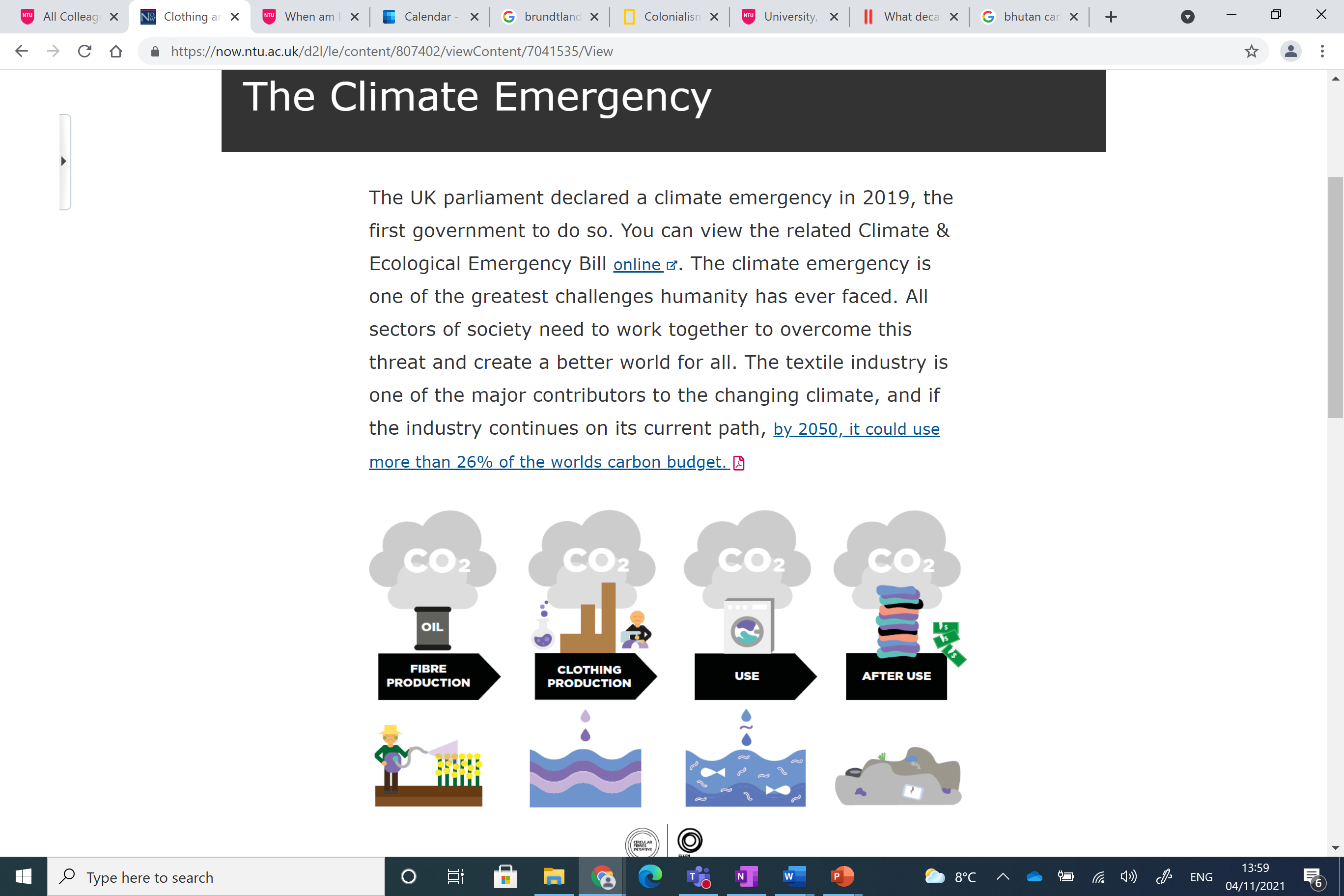 SiP Structure
SiP Student Outputs
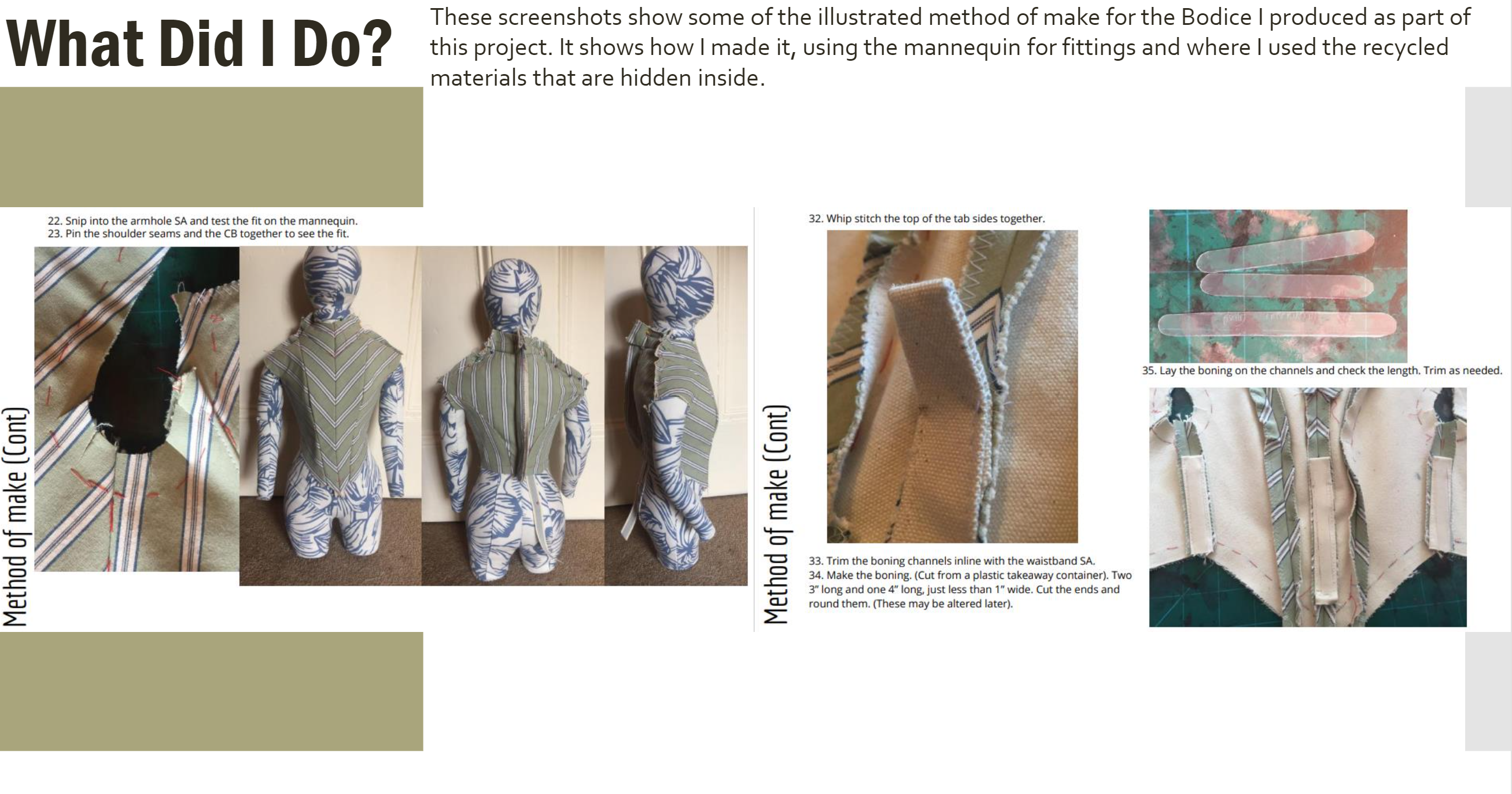 Artefact
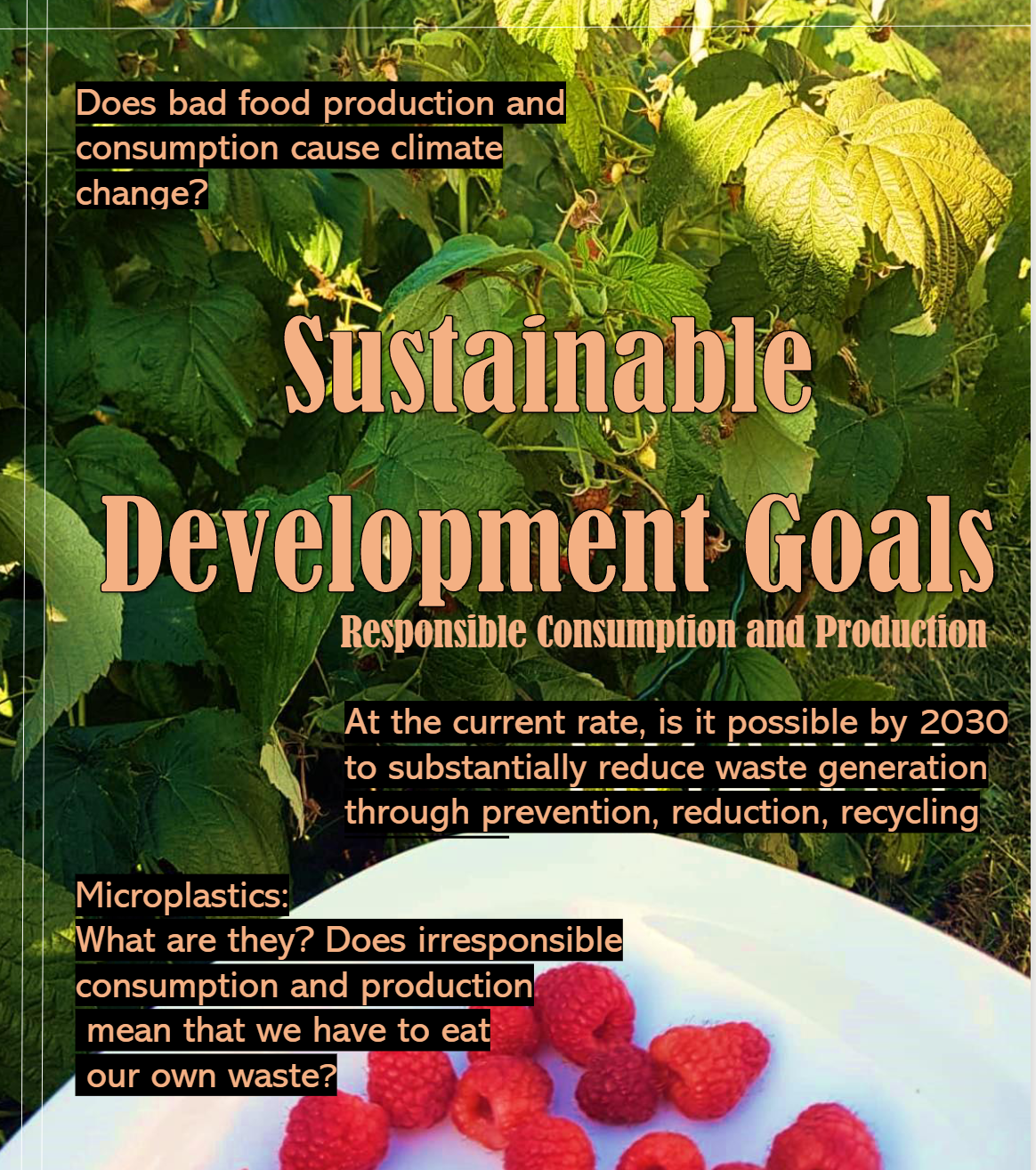 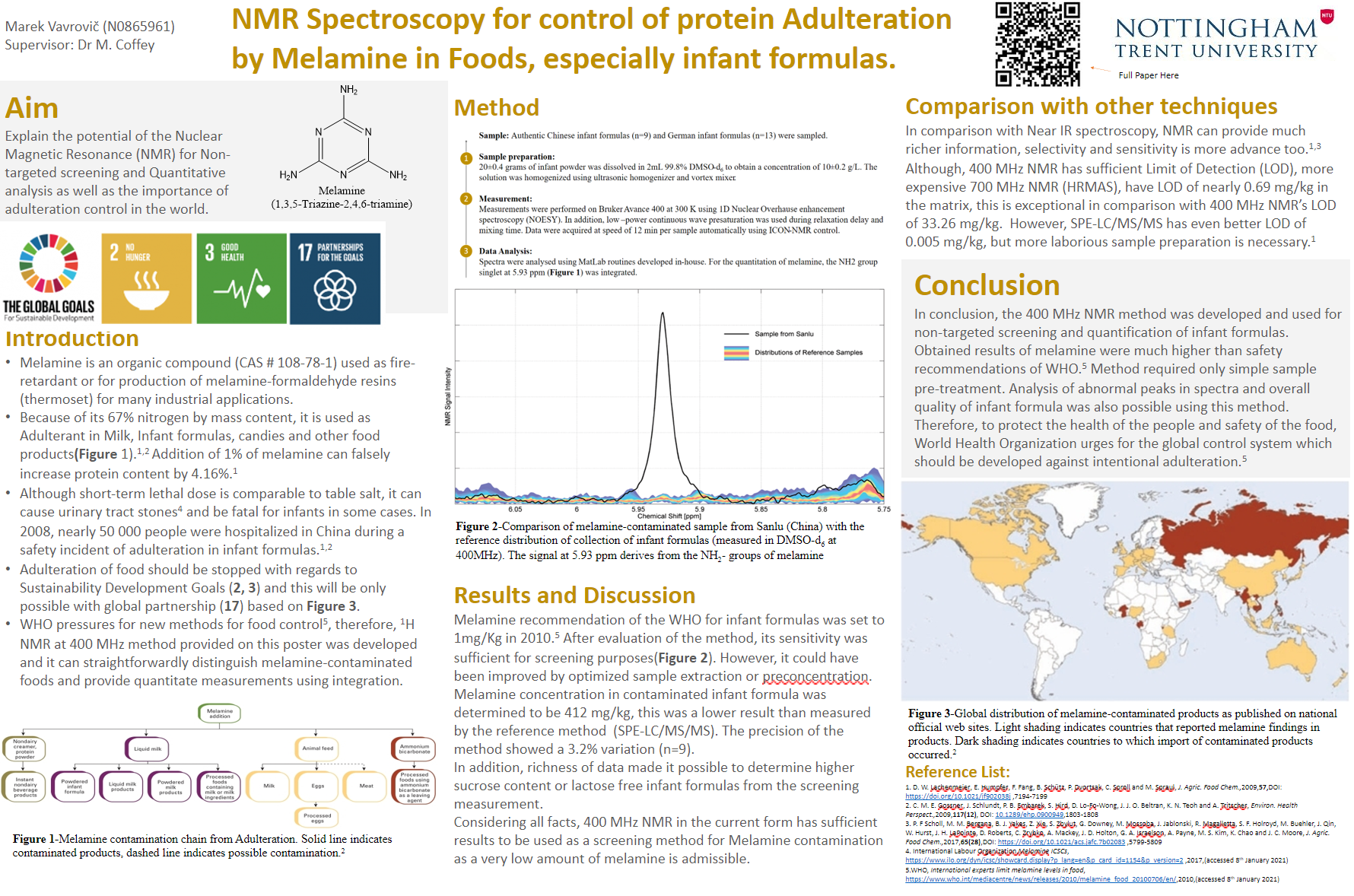 Research Poster
Video
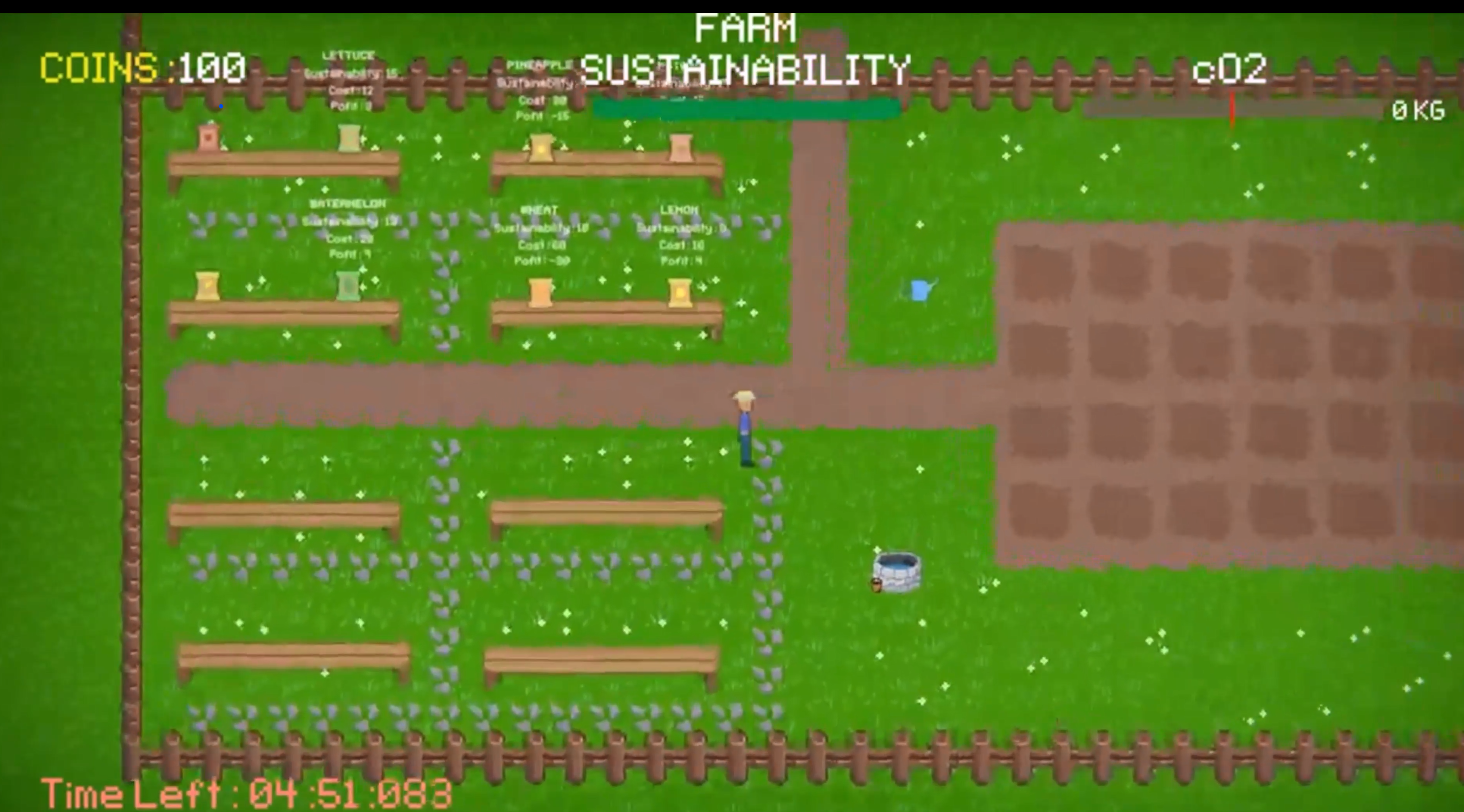 Flipbook
Moodboard
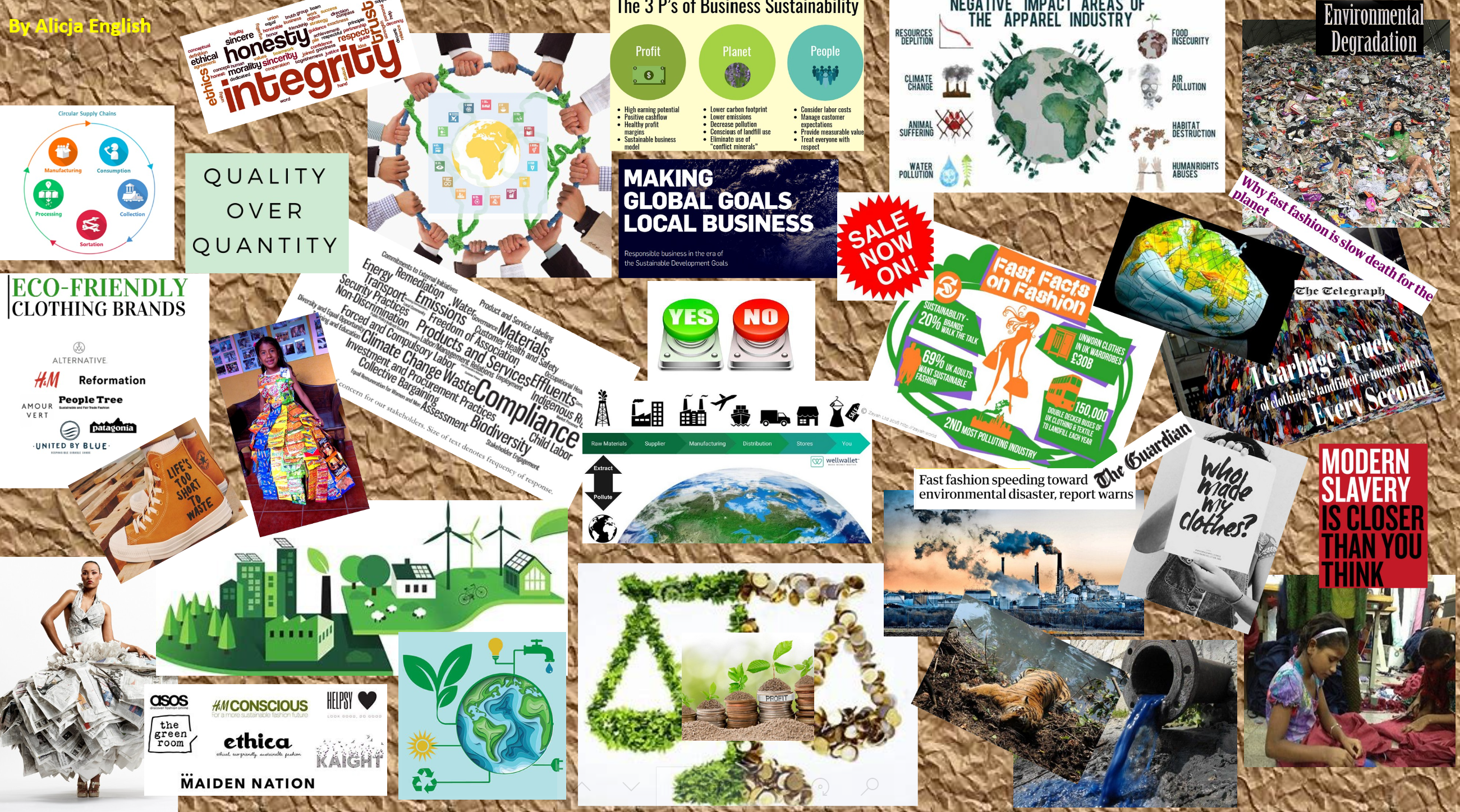 36-hour Game Jam
Sustainability and Global Citizenship
SiP Global Mobility
Global Summer School – Transformational Leader and the SDGs
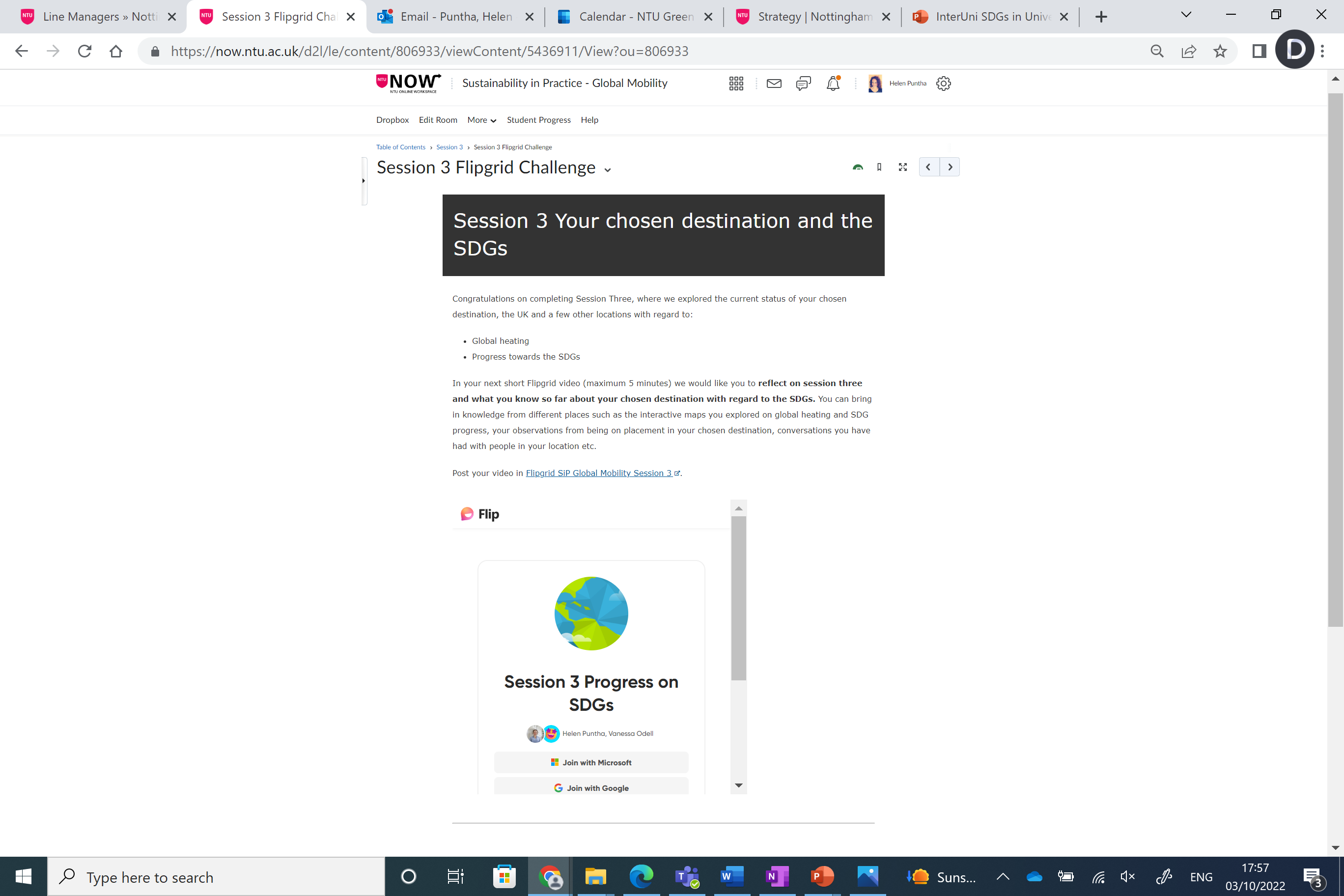 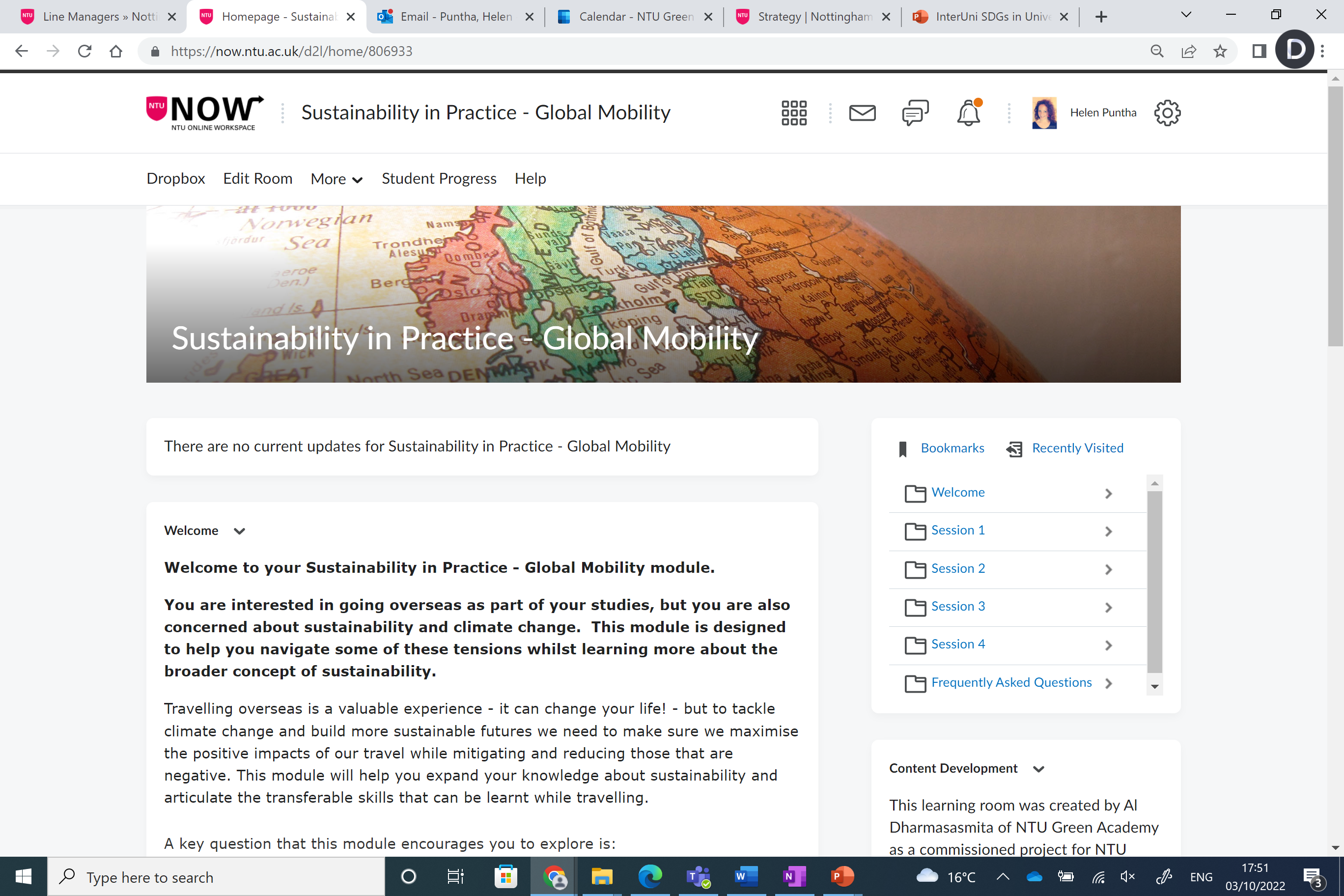 1-week online course on the SDGs and leadership competencies.
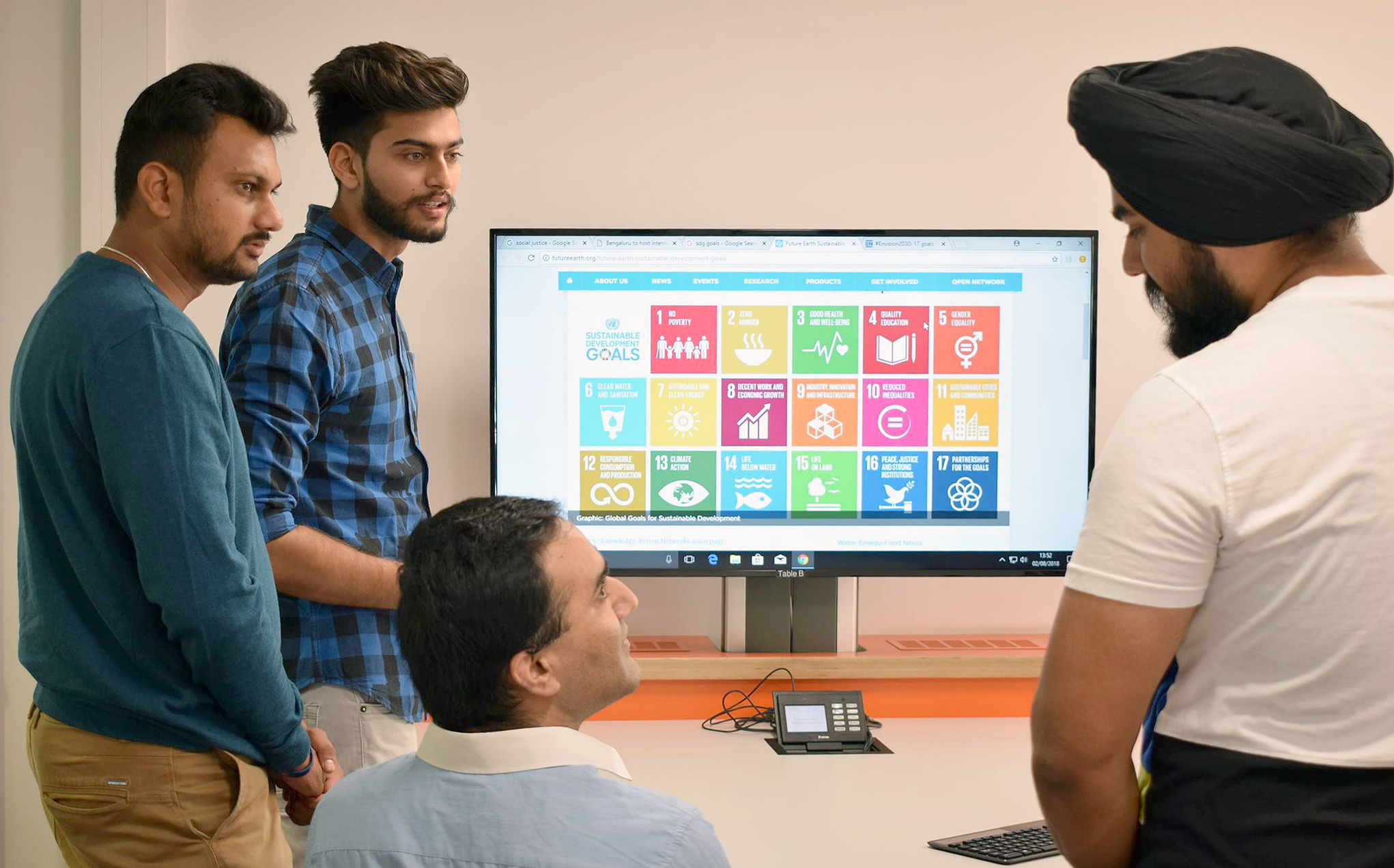 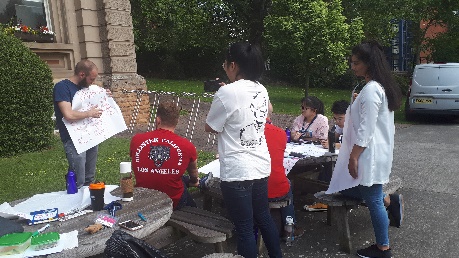 SiP for students on overseas placements
UN Sustainable Development Goals
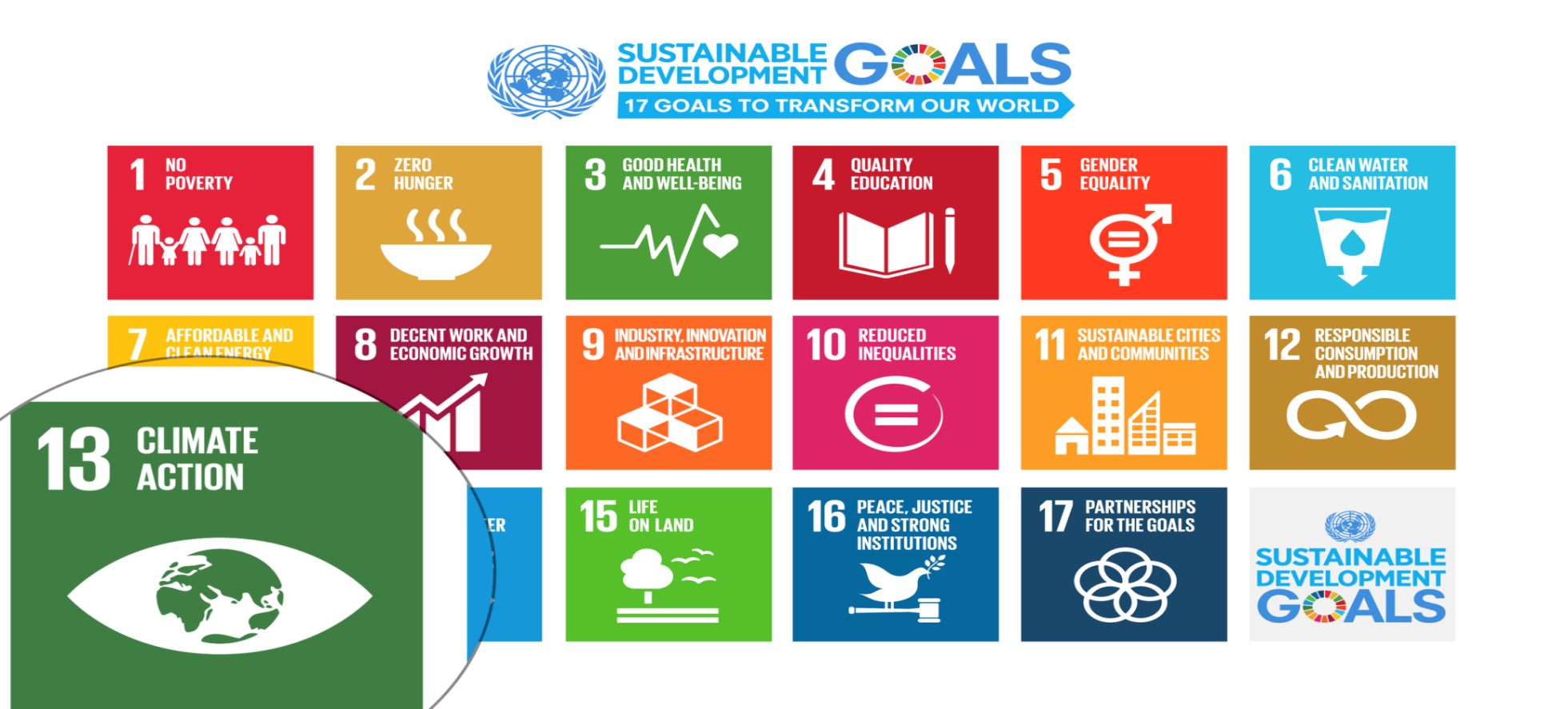 [Speaker Notes: Carbon Dioxide equivalent gives us a level playing field to understand the effects of various activities]
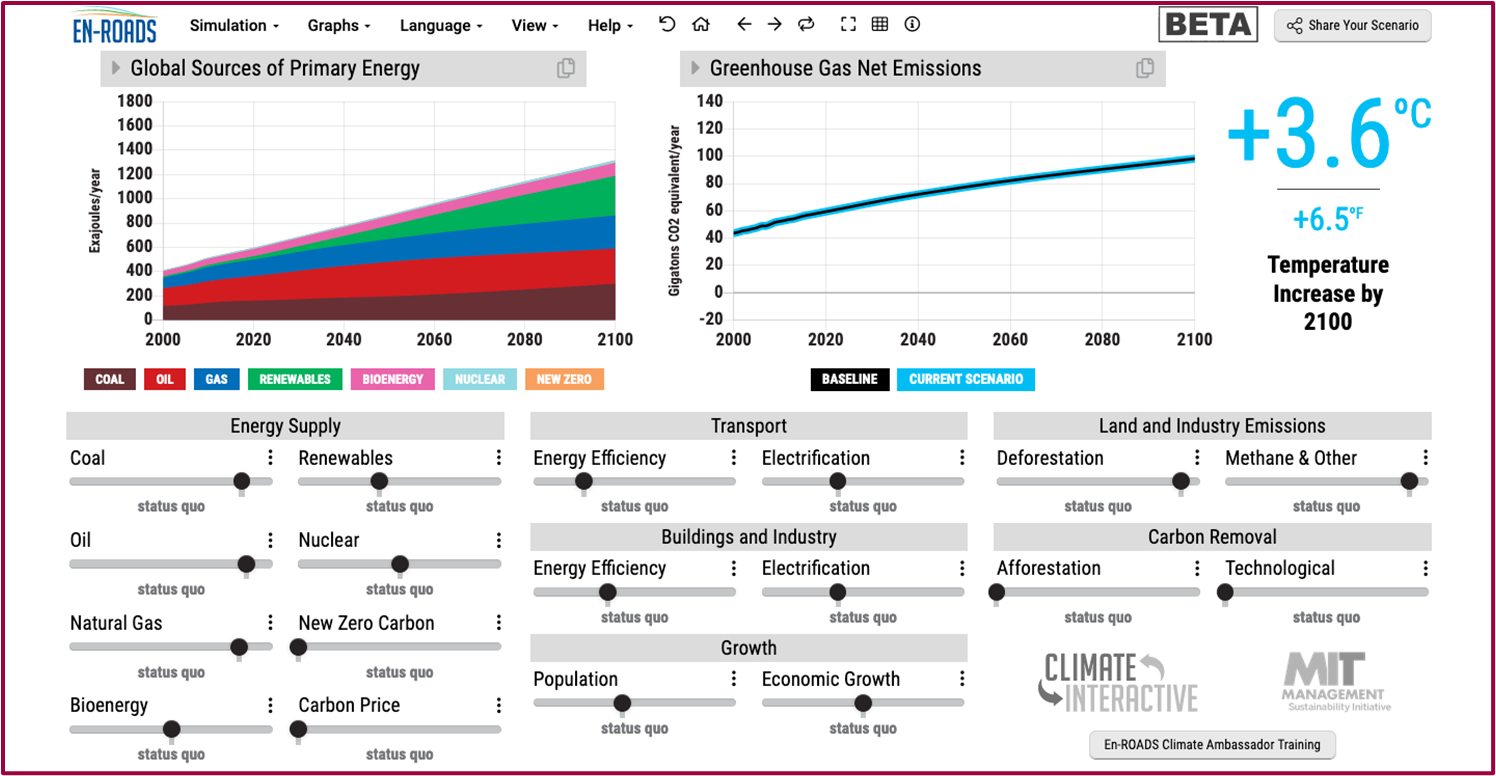 En-ROADS is a cutting-edge simulation model used to test climate solutions and generate climate scenarios for the future.
Our key challenge: How to get to 1.5C?
[Speaker Notes: This is our current situation as demonstrated by En-ROADS which was developed by MIT Climate Interactive so that everyone can understand the high impact solutions and which impact they would have. Run with this group as interactive activity…]
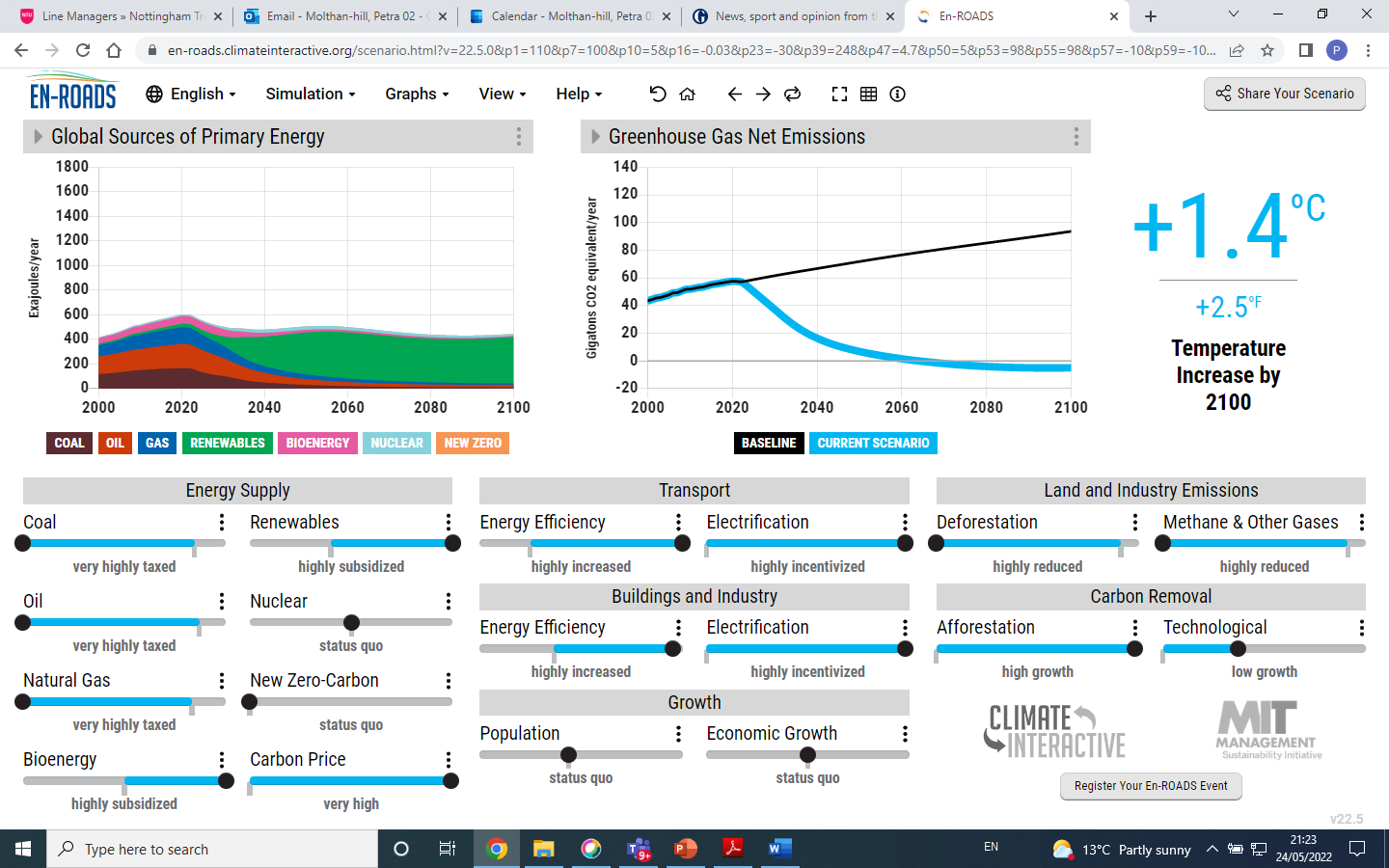 Climate Change Mitigation Education into the core curriculum of every discipline
Table published in: Molthan-Hill, P et al (2021), Climate change education at universities: Relevance and strategies for every discipline. in: Handbook of Climate Change Adaptation and Mitigation (3rd edition), Springer: Cham, Switzerland. Adapted from definitions provided by Mochizuki Y, Bryan A (2015) Climate change education in the context of education for sustainable development: Rationale and principles. Research 9(1): 4-26.
[Speaker Notes: The second one is Climate Change Mitigation Education: Every Graduate needs to know how to best mitigate climate change- what are the best strategies and tools in operations, supply chain management, economics, investment to reduce carbon emissions?]
Five Practices for systemic climate leadership
Practice 1: Get the Truth
Practice 2: Assess the Risks
Practice 3: Weigh the Stakes
Practice 4: Define the Business of Business
Practice 5: Engage Global Leadership

André R (2020) Lead for the Planet. Five practices for confronting climate change, University of Toronto Press
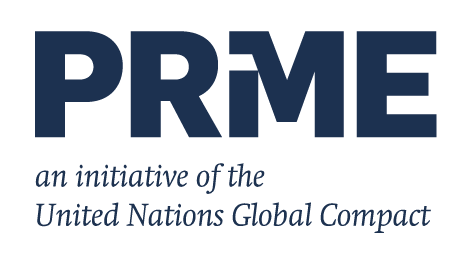 What if every recruit into corporations from the world’s business schools was qualified as Carbon Literate?
Carbon Literacy Training for Business Schools
This training was developed by Nottingham Business School (Nottingham Trent University) in collaboration with the UN PRME Champions, Oikos International and the Carbon Literacy Project. 

The aim of this project is to get academics, students and others Carbon Literate within a short time frame and to get as many people as possible actively involved in embedding climate solutions in their own life and work. In order to do so we have chosen a train-the-trainer approach, so we will offer regional events inviting all the universities and business schools in the vicinity to train academics and students there so that they can become trainers in their own institution and/or get involved in training others in other regions of the world.
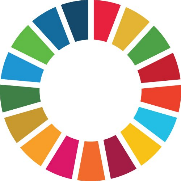 [Speaker Notes: In our Carbon Literacy Training for Business Schools we have a strong focus on these high impact solutions so that everyone in a business school, whether in teaching, research or operations would know the best actions to take.]
Climate Literacy Training for Educators, Communities, Organizations and Students (CLT-ECOS)
Please contact petra.molthan-hill@ntu.ac.uk for more info on this or the more specific training for business schools mentioned earlier.
www.ntu.ac.uk
[Speaker Notes: And if you are interested in the wider perspective on how to get everyone in the university carbon literate, NTU has made one of the two open-source tool kits for all staff and students at universities.]
Training during CoP26
Embodied carbon/carbon footprint of a car
25 tonnes CO2e Range Rover Sport HSE
(an SUV)
Calculation by Mike Berners-Lee (2020) How bad are bananas? Page 145
Image: https://www.flickr.com/photos/juanelo242/5125149242/
25 tonnes when buying a car is not much, or?
Some of the most vulnerable countries and their emissions:

Bangladesh at 0.51 tonnes of CO2 emissions per capita
Brazil 2.04 
Kenya 0.36
Rwanda 0.09
Solomon Islands at 0.57
High emitting countries:
Australia used 15.48 tonnes of CO2 emissions per capita
Canada 15.50
China 7.35
EU 6.42 
Qatar 32.42
US 15.24
Data from The World Bank (2018), CO2 emissions (metric tonnes per capita): 
https://data.worldbank.org/indicator/EN.ATM.CO2E.PC
Flight from London to Hong Kong return(5,973 miles or 9,612 km)
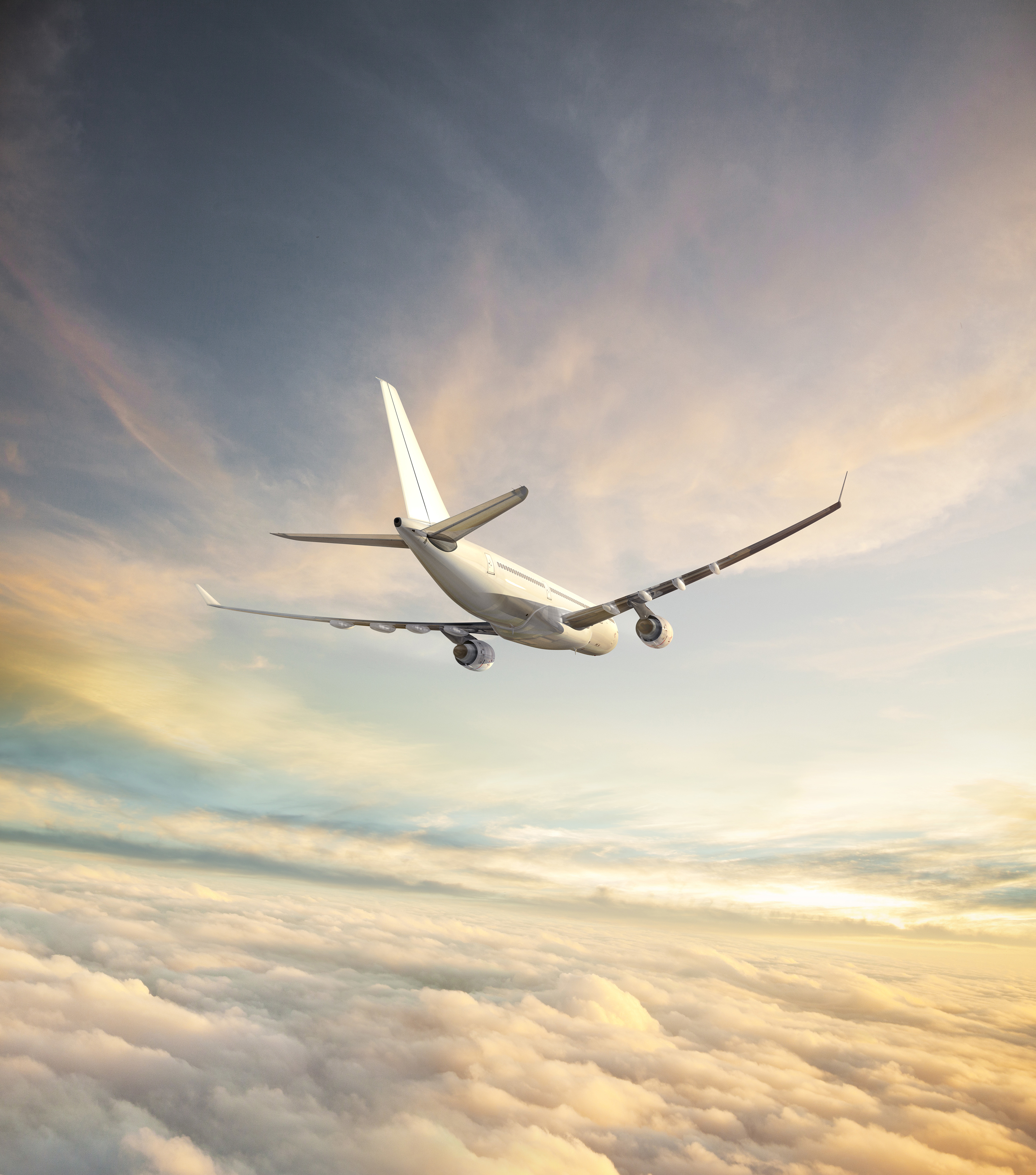 Turn this into a solution, can you:
Replace long distance flights with Zoom meetings? 

Attend a conference virtually? 

Combine meetings in one country?
3.5 tonnes CO2e economy class
10.0 tonnes CO2e business class
13.9 tonnes CO2e first class
Climate Action (SDG 13): Students changing organisations as part of the core curriculum
Guardian Award  2015
MOLTHAN-HILL, P., ROBINSON, Z.P., HOPE, A., DHARMASASMITA, A. and MCMANUS, E., 2020. Reducing carbon emissions in business through Responsible Management Education: influence at the micro-, meso- and macro-levels. International Journal of Management Education, 18 (1): 100328. ISSN 1472-8117
https://www.theguardian.com/higher-education-network/gallery/2015/mar/19/guardian-university-awards-2015-winners-in-pictures
Sustainability in Enterprise
The Sustainability in Enterprise (SiE) programme provides fully funded support and grants to reduce the carbon emissions of eligible Nottingham small and medium-sized enterprises (SMEs). SiE will help businesses improve their environmental performance across four key areas: People, Products, Processes and Premises.

This project is part-funded by the European Regional Development Fund (ERDF).
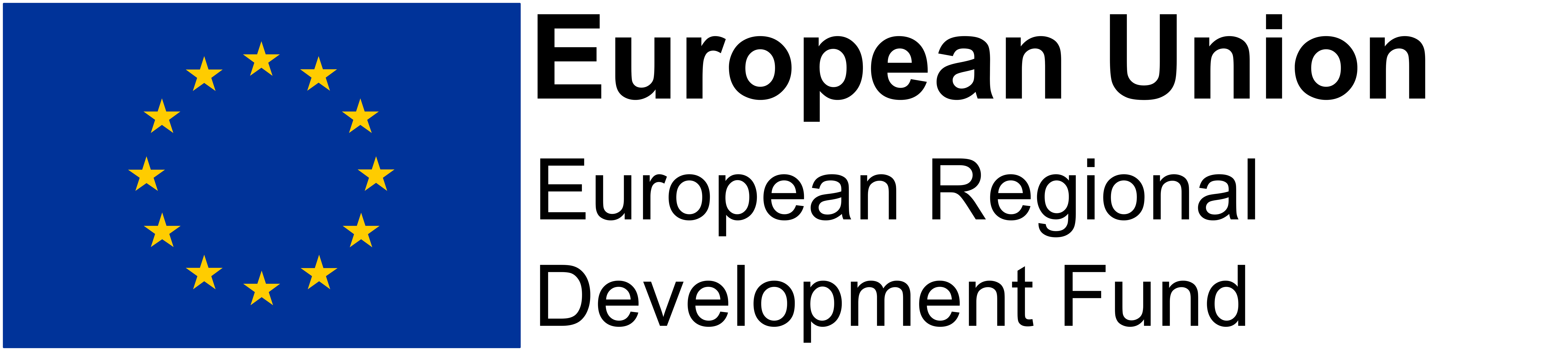 Global
International work-related experience
Read about the Carbon Literacy Training
https://link.springer.com/referenceworkentry/10.1007/978-1-4614-6431-0_154-1
To get you started….
Find ideas in:
The Handbook of Carbon Management: A step-by-step guide to high-impact climate solutions for every manager in every function
By Petra Molthan-Hill, Fiona Winfield, Richard Howarth and Muhammad Mazhar
Coming soon by Routledge
Take our free virtual Climate Literacy & Action Training in November:
On behalf of the UN PRME Working Group on Climate Change & Environment, we would like to invite you to join our upcoming Climate Literacy & Action Training CLT-ECOS. 
The training will take place on the following Wednesdays: 9,16, 23, 30 November11:00 am - 1:00 pm ET (NYC)
Please register here: https://www.unprme.org/carbon-literacry-training
Pass it on
Any further questions? Please contact:
 
Dr Petra Molthan-Hill petra.molthan-hill@ntu.ac.uk